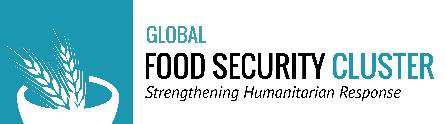 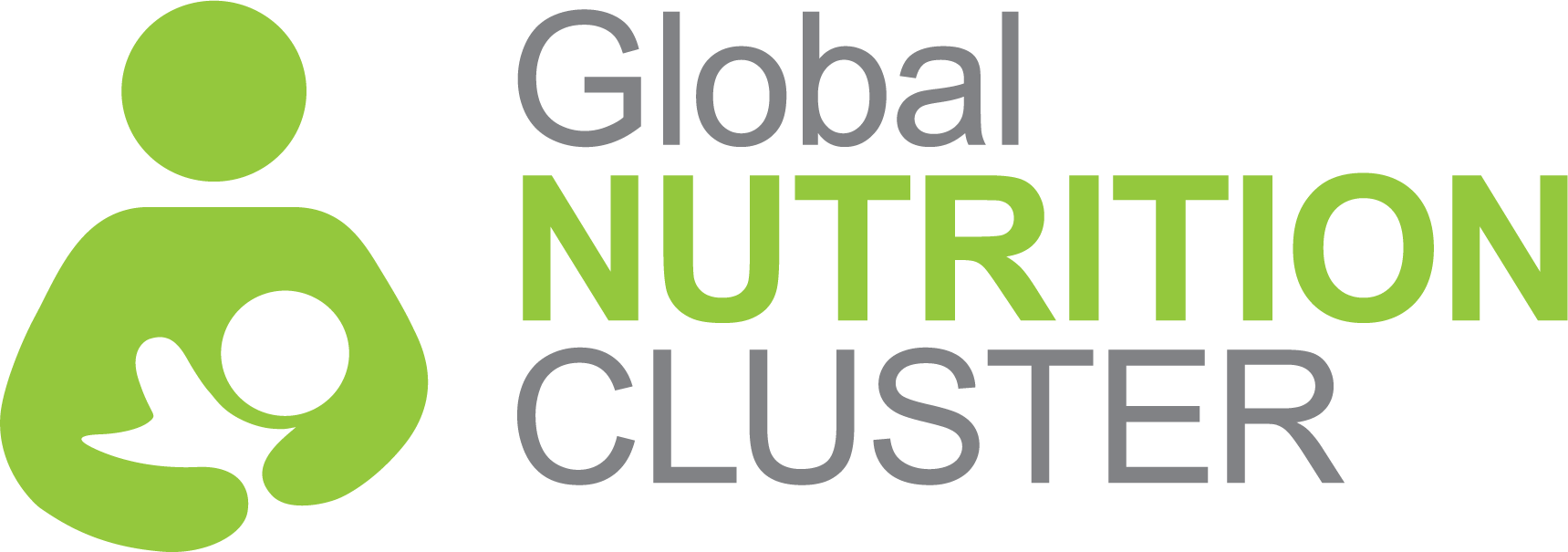 Integrated Programming - Definitions and Decisions
[Speaker Notes: Core]
Learning Objectives
By the end of this session, participants will be able to:
Define Integrated Programming
Explain what informs the selection of integrated programming
State why the humanitarian-development nexus is a key point of integration in any intervention
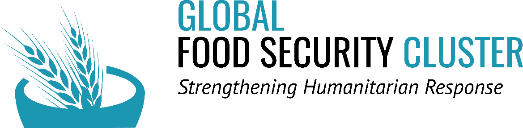 [Speaker Notes: Supporting]
Task: Case Study
How would you solve the immediate, underlying and basic causes of Amina’s malnutrition you identified in the previous session?
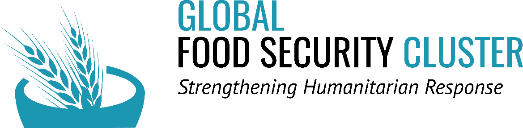 [Speaker Notes: Exercise: Amina Case Study
Ask participants to go back into their groups and brainstorm what interventions they would propose to solve the immediate, underlying and basic causes they identified in the previous session. Give participants 15 minutes to do this, once done, ask them to share back their main ideas. Support the group in getting to the realisation that interventions from many different sectors are needed in order to address the malnutrition and meet nutrition outcomes. Introduce the concept of Integrated Programming on slide 4 or have this pre-written on a flipchart. Make sure that the points on Slide 5 (Integrated Programming) are covered by you or the discussion in the group. Highlight that there are levels of sectoral involvement and that we will have an opportunity to think about this more on Day 3. Show the Humanitarian Programme Cycle and ask participants where in it they think integration should take place? Emphasise that it needs to happen from the needs assessment stage and throughout the programme cycle.]
High Impact Nutrition Interventions
1.Promotion of exclusive breastfeeding in the first 6 months
2. Promotion of complementary feeding after 6 months
3. Promotion of improved hygiene practices
4. Vitamin A supplementation
5. Zinc supplementation for diarrhea management
6. Deworming for children
7. Iron‐folic acid supplementation for pregnant women
8. Iron fortification of staple foods
9. Salt iodization
10. Multiple Micronutrient Supplementation for under 5s
11. Prevention or treatment of moderate acute undernutrition
12. Prevention of treatment of severe acute malnutrition
[Speaker Notes: According to the Lancet Series on Maternal and Child Nutrition in 2013, many countries are said to have the double burden of malnutrition: continued stunting of growth and deficiencies of essential nutrients along with the emerging issue of obesity. Moreover, the Lancet encourages more focus on nutrition-specific interventions and programmes which address the immediate determinants of foetal and child nutrition and development – adequate food and nutrient intake, feeding, caregiving and parenting practices, and low burden of infectious diseases. These high-impact nutrition-specific interventions are identified in the Framework for actions to achieve optimum foetal and child nutrition development (Lancet 2013).]
Integrated programming is an approach to development and humanitarian response that intentionally “links the design, delivery, and evaluation of programs across disciplines and sectors to produce an amplified, lasting impact on people’s lives.”
FHI 360, “Integrated Development,” http://www.fhi360.org/integrated-development.
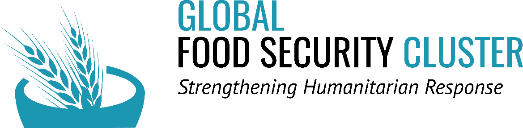 Integrated Programming:
“Focuses on solving complex problems rather than offering disjointed solutions.”
Has the potential to be more effective and sustainable because it is responsive to the needs of women, men, girls, and boys. 
Has the potential to be more efficient as a result of joint activities and reporting that can occur in well-integrated programs.
Aims to reach collective outcomes
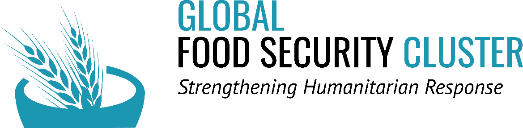 Sectoral Involvement and Definition of Terms
Jodie Harris and Scott Drimie: IFPRI Discussion Paper 01200 August 2012
Humanitarian Program Cycle
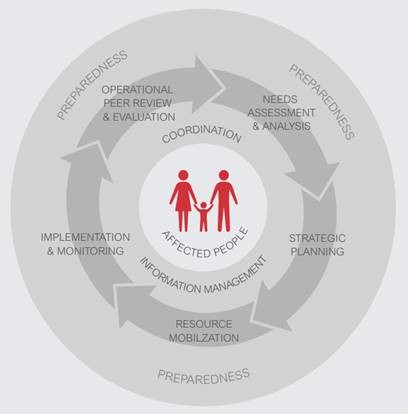 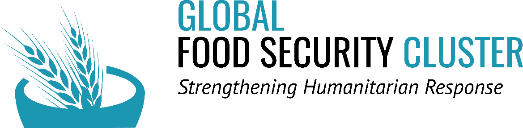 [Speaker Notes: Core]
What factors determine the options for Integrated Programming?
Context/Needs

Capacity (enabling environment, organisational and individual capacity)

Financial Resources
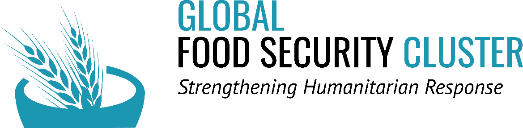 [Speaker Notes: Ask what informs options for integrated programming? Briefly introduce slide 8 and set the task to work on applying the learning.]
Task: Case Study
Read about the updated situation in Liboda
Is IP is an option in this case or not? If not, what needs to happen to facilitate IP?
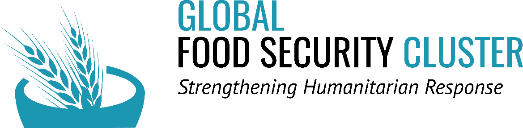 [Speaker Notes: Ask the participants to go back into their case study groups. Assign the groups an option for integrated programming each. Allocate so that some group/s are looking at context, some at capacity and some at financial resources. Ask them to discuss if Integrated Programming is an option in the scenario or not, and if not, what is needed in order to facilitate that. The case study has enough information to discuss these factors, but let the participants know they may need to make assumptions if all the information they need isn’t there. 
 
Do a gallery walk of the groups’ answers and conclude through discussing if IP is an option in this scenario or not? If you reach the conclusion of not, what needs to happen in order to facilitate it? For the discussion, one main point for the capacity, is that this needs to be assessed during the assessment phase and during discussions with gov, UN, and other NGOs. Regarding the resources, this also needs to be assessed and advocacy with the government and donors needs to be part of the response plan. Remind participants of the Unicef Framework for Malnutrition and the opportunities for integration there. The following are all opportunities:
Emergency and development
Nutrition-WASH-Food Security
Nutrition-WASH-Health
Nutrition-Family Planning
Primary health care and integrated community case management of childhood illnesses and Nutrition
Primary health care and Nutrition
Early child development and Nutrition
Agriculture and Nutrition
Agriculture and WASH
Food Assistance and Protection]
Humanitarian and Development Integration
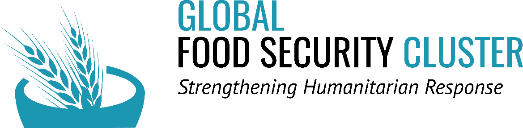 [Speaker Notes: Presentation: Humanitarian – Development
A key aspect of integration is that of the Humanitarian-Development nexus. Following the Grand Bargain and the Humanitarian Summit in 2016 all actors and donors are committed to this and any programming should take this into account. Refer participants to their workbook where they can learn more about this. To illustrate this you can prepare an example, or ask for one, of the humanitarian-development nexus commitments. 
Concern Worldwide US presentation at the CORE group- The Humanitarian-development Nexus https://www.slideshare.net/COREGroup1/the-humanitarian-and-development-nexus]
Take Home Messages
Programmatic integration is possible. It requires a mindset shift, willingness, and bringing together of resources, strategies, program design, implementation and monitoring.
The humanitarian-development nexus is a key consideration in any sustainable programmatic intervention for nutrition outcomes
Special attention needs to be paid to context/needs, capacity including an enabling environment and human capacity, systems, processes, and resources in order for programmatic integration between sectors to succeed. 
Build integration from the preparedness stage so as to have the capacity needed for a timely response during a crisis.
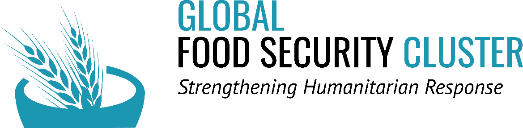 [Speaker Notes: Core]
Acknowledgements
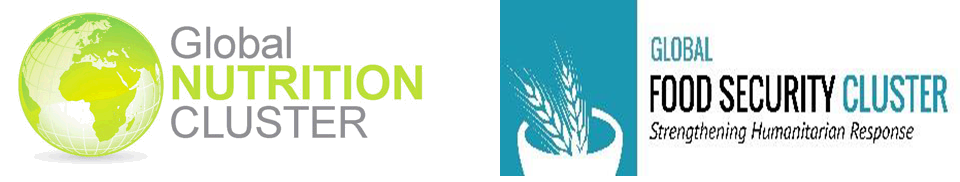 This training package was developed by the Intercluster Nutrition Working Group
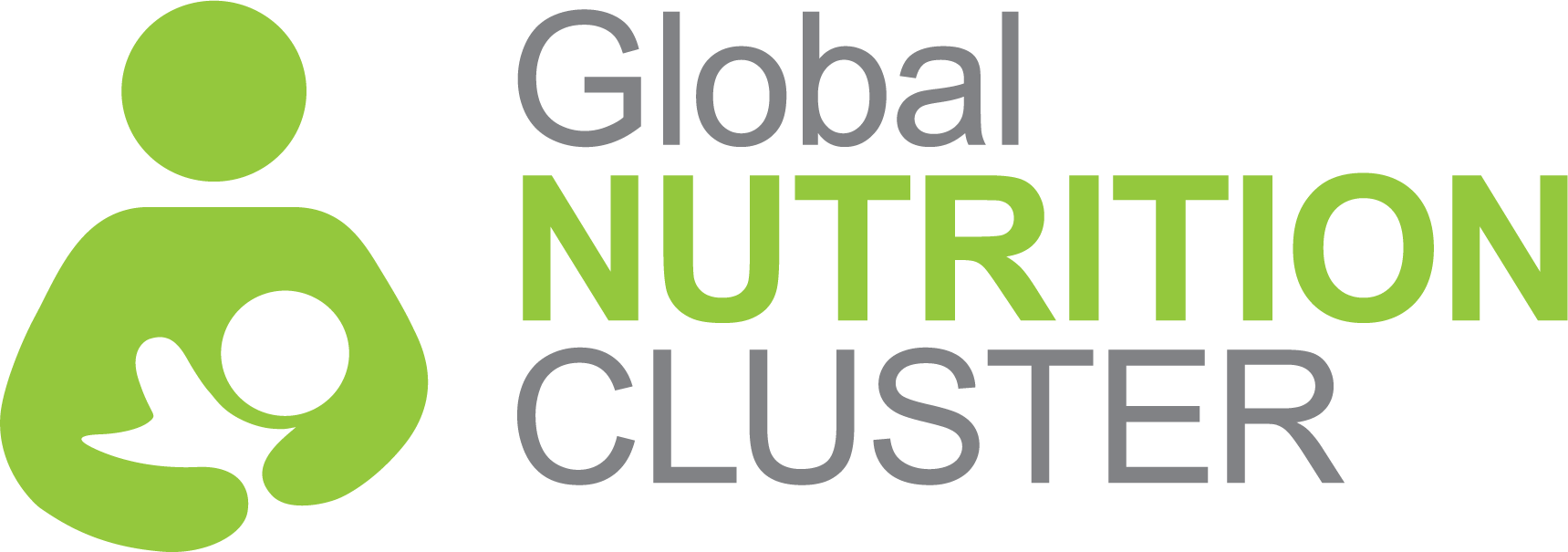 This training package was funded by
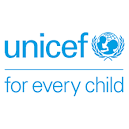 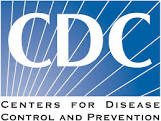 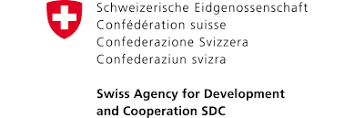 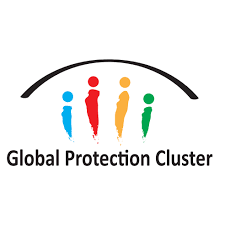 This training package was developed with the technical support of
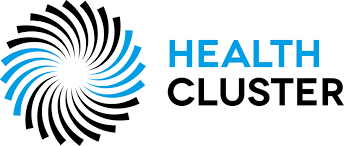 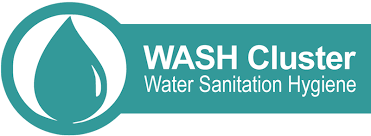 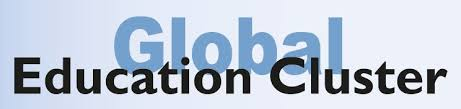 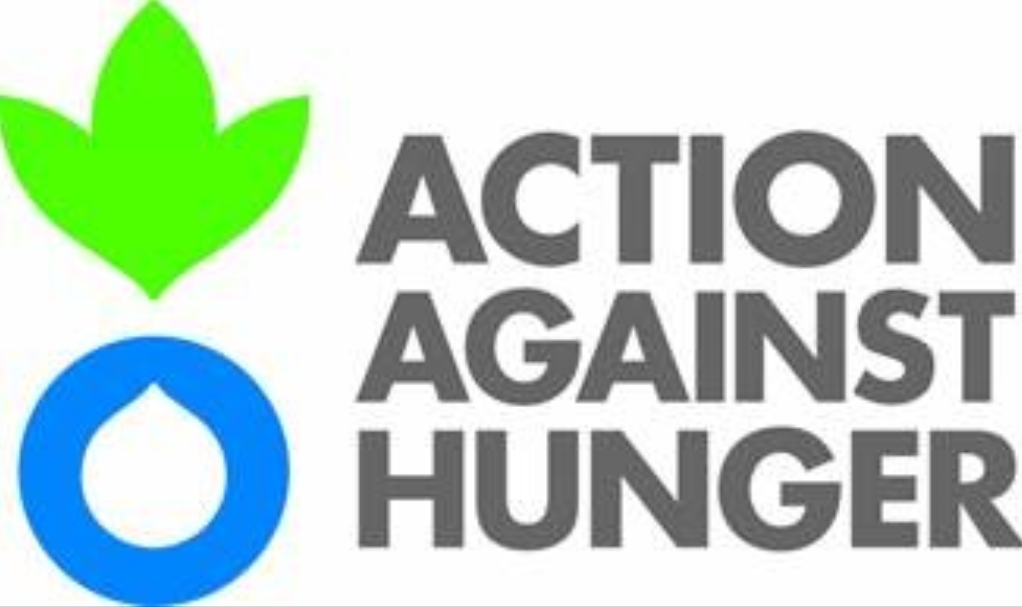 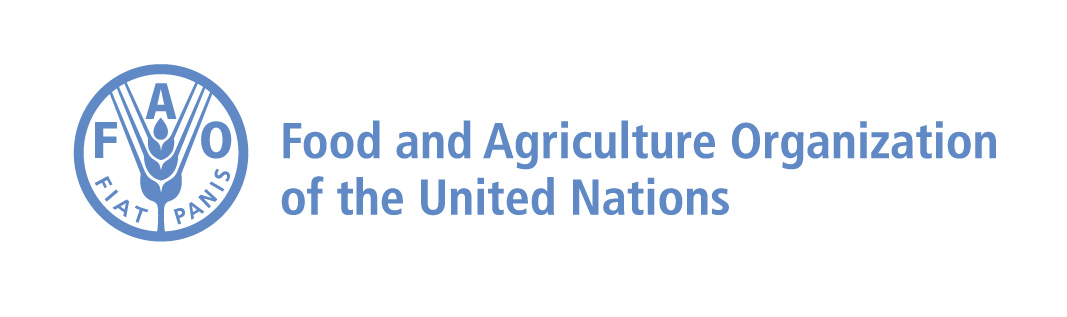 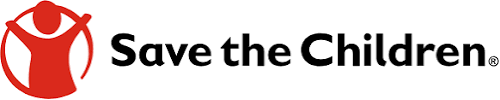 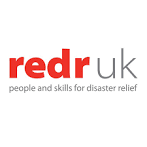 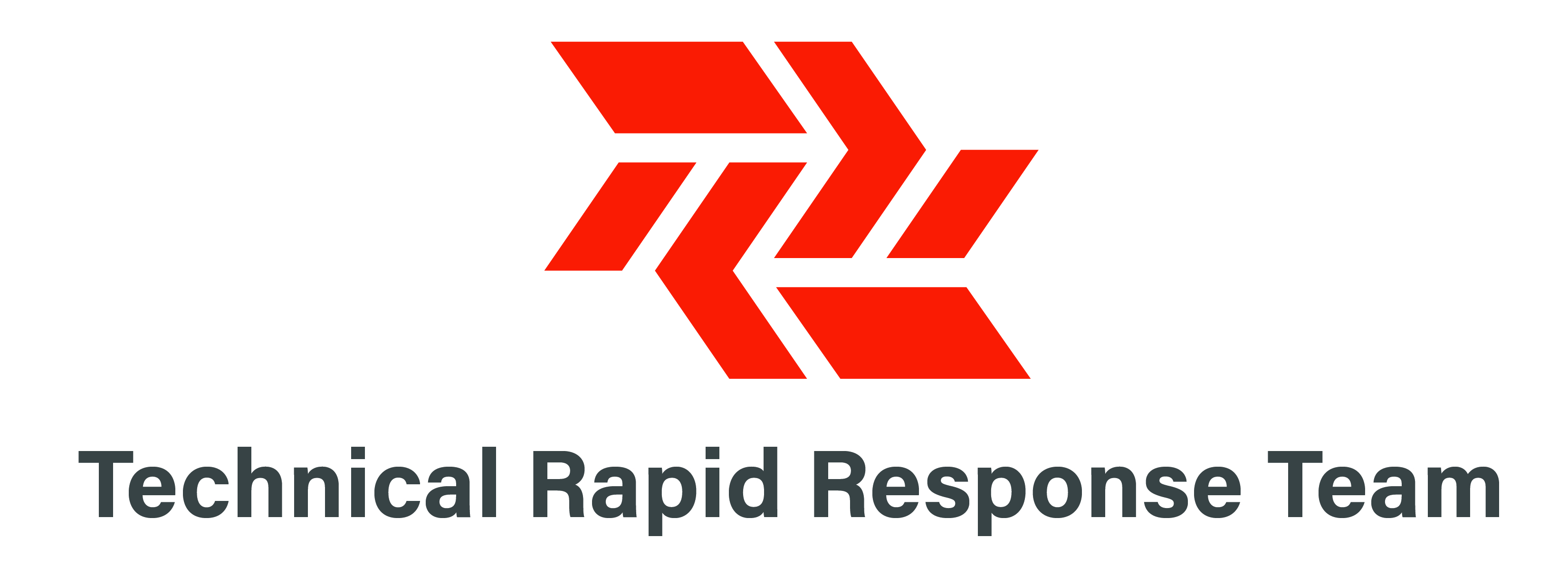 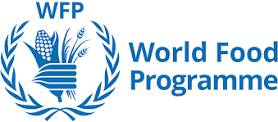 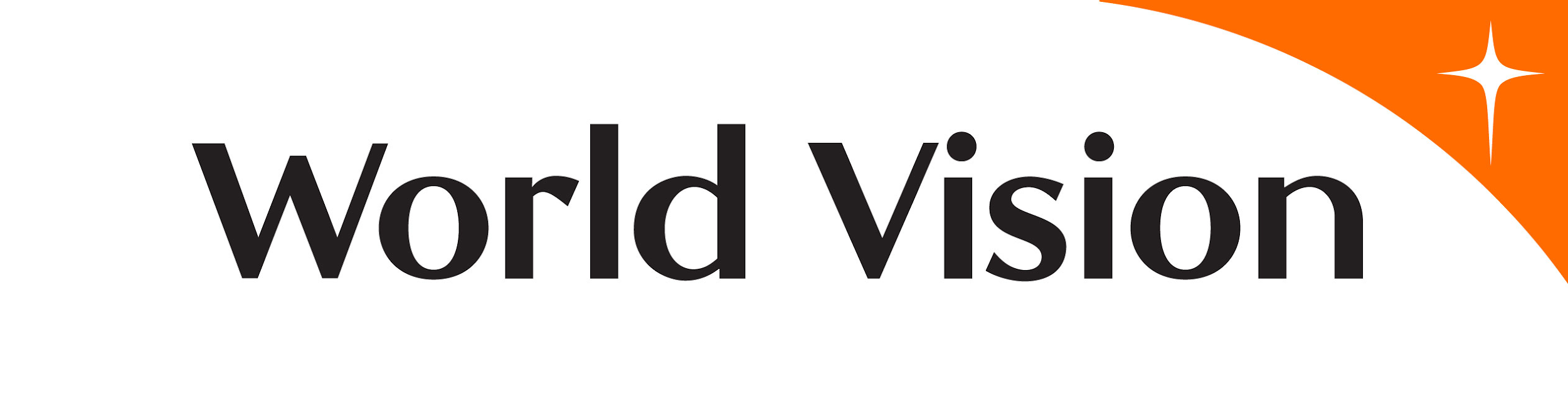